Eastman Kodak, Inc.
Carson Guillory
MGMT 489
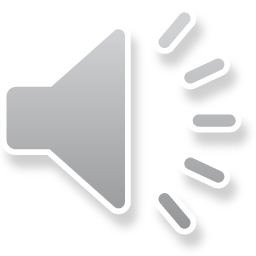 [Speaker Notes: With over 130 years in business, Eastman Kodak has been integrated into American culture in many ways. A paragon in the imaging and image processing industry, Kodak has withstood the test of time. Despite the many years documenting the personal lives of consumers, Eastman Kodak has faltered with the introduction of digital technology. Along with persistent problems with pollution and a shifting market demand, Kodak has filed for Chapter 11 bankruptcy and lost its tight hold on the industry. However, certain opportunities in 3D printing and retro product production has rejuvenated Kodak’s prospects. Can Kodak convert these opportunities into viable solutions to alleviate their market slump?]
Background
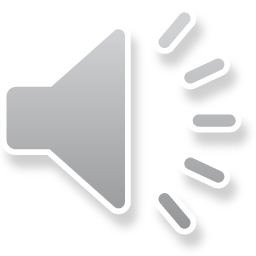 History
Founded by George Eastman in 1888
Sold inexpensive cameras and supplies to the masses
As late as 1976, Kodak commanded 90% of film sales and 85% of camera sales in the U.S.
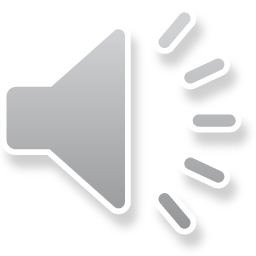 [Speaker Notes: Since 1888, Eastman Kodak has strived to pursue cutting edge innovation and technology to enhance the lives of shareholders, employees and consumers. Kodak has spent the last century creating a corporate culture of modernization, accessibility, and forward thinking values. While Kodak has been forced to evolve over 100 years, they remain true to George Eastman’s vision. “With the slogan ‘you press the button, we do the rest,’ George Eastman put the first simple camera into the hands of a world of consumers in 1888. In so doing, he made a cumbersome and complicated process easy to use and accessible to nearly everyone. Just as Eastman had a goal to make photography “as convenient as the pencil.” Kodak continues to expand the ways images touch people’s daily lives” (Eastman Kodak Company, 2017).  Kodak revolutionized the image processing world making consumer products that fundamentally changed the way that personal and general history is documented.]
Values
"At Kodak, we believe that by doing well by shareholders also means doing right by customers, employees, neighbors, and suppliers. With that in mind, Kodak operates its facilities, and designs and markets its products and services , not only to increase shareholder value, but also to promote development of the individual, the well being of the community, and respect for the environment.“
-Mission Statement
Six Corporate Values
Respect for the Dignity of the  Individual
Uncompromising Integrity
Trust 
Credibility
Continuous Improvement and Personal Renewal
Recognition and Celebration
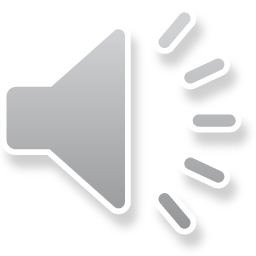 [Speaker Notes: Kodak still strives to revolutionize modern life as stated in their mission statement and their corporate values. “At Kodak, we believe that doing well by shareholders also means doing right by customers, employees, neighbors, and suppliers. In that spirit, Kodak operates its facilities, works with its partners, and designs and markets its products and services not only to increase shareholder value but also to promote the development of the individual, the well-being of the community, and respect for the environment” (Eastman Kodak Company, 2017). Kodak’s mission and vision statement continues to focus on invested shareholders, whether they be consumers, employees, or the community at large. This focus allows them to continually provide much of the same services and products that they have offered over the years but also to delve into new technologies and innovations that will once again alter modern life. Kodak endeavors to maintain strong corporate values to remain a positive entity in society. “At Kodak, we conduct ourselves according to six corporate values. We are proud to say that our resulting personal conduct allows for an environment that is free from inappropriate pressures and diversions. These values define who we are, and how we act toward each other, our customers, our shareholders, and all of our publics” (Eastman Kodak Company, 2017). These values are: Respect for the Dignity of the Individual, Uncompromising Integrity, Trust, Credibility, Continuous Improvement and Personal Renewal, Recognition and Celebration. While there have been cause to revise these standards because of changes in policy and through government regulation, Kodak has strived to be profitable and exemplary corporate citizens.]
Current State
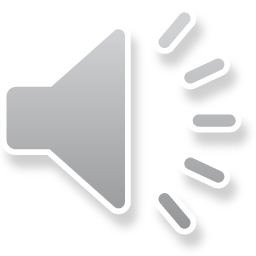 Commercial and professional users
Private sector manufacturing or R&D developers
Nonprofessional users
Target Market & Position
Current Stock Price as of March 3, 2017
$14.70
Annual Revenue
$1,139,000,000
Comprehensive Income
 $(134,000,000)
Net Income
 $5,000,000
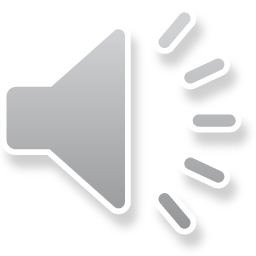 [Speaker Notes: Over the last few decades, Kodak has been required by consumer trends and a differing economy to expand into different industries. Today, Kodak has expanded into some interesting and cutting edge industries. While they are still a leading force in the image processing industry, Kodak has branched into all aspects of imaging. Kodak is a leading innovator in professional film products including high resolution cameras, production products, and traditional and digital film. Kodak has also offered their expertise in image rendering, such as publisher plates that utilize green technology reducing water usage and less harsh chemicals. Having over 100 years of industry knowledge, Kodak has expanded into touch based innovations that have transformed everyday modern life. They are working with partners to develop smarter and quicker device response times adding convenience and efficiency. Historically, Kodak has done moderately well with traditional two dimensional printers, this division being a key component of image rendering. However, their most exciting work is in three-dimensional printing technology. With the recent developments in 3D technology, Kodak has entered research and development partnerships with other developers to make 3D printing a commonplace convenience for users. George Eastman did this with the camera and Kodak will continue his legacy with 3D printers. These areas of development represent the operational portfolio of Kodak today. 
Kodak’s main target market comprises multiple market segments. Despite decrease in market share over the last few years, Kodak appeals to the public sector of consumers, skewing toward older generations that still rely on non-digital media content and products. Within this segment lies a young retro inspired niche group ranging from ages 20-35 looking for vintage products and processes. Along with these end user groups, Kodak’s commercial and professional users comprise the majority of their output. Large scale industry use and professional products and processes allows Kodak to conduct research and development of additional imaging products. 
Despite having issues with bankruptcy and insolvency, Kodak’s basic financial position can be determined by analysis of their most recent financial statements.  In 2016, at the end of the third quarter, Kodak released its interim financial statements. Within the documents, Kodak had an annual revenue totaling 1.139 billion dollars. However, despite pulling in over a billion in revenues, Kodak had an overall loss in their comprehensive income by $134,000,000. Taken further, Kodak had a net income of $5 million (Eastman Kodak, 2016). These figures determine that, despite current stock price of $14.70 as of March 3, 2017, Kodak needs to further diversify and capitalize on current marketing and development schemes. A SWOT analysis would help determine where Kodak’s opportunities lie and where to increase overall market share.]
Strategies
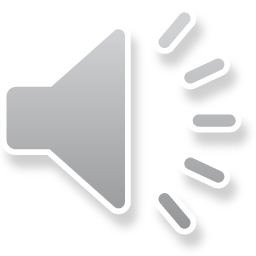 SWOT analysis
Internal
External
Global brand recognition
Years of experience and innovation
Research and Development
Declared bankruptcy in 2012
Lack of product diversity
Lack of diverse holdings
Environmental issues/ pollution
Expand on retro or vintage products
Super 8 or 8 mm film
Commercial and Industry use of 3D printers
Political/social obstacles
Declining use
Economic issues
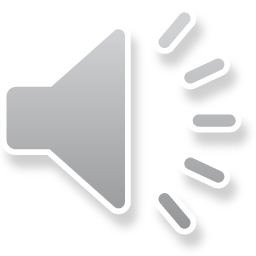 [Speaker Notes: By investigating Kodak’s past and current state for strengths and weaknesses, Kodak can build on the unique brand that they have created. First and foremost, Kodak is an internationally known brand. With over a century in operation and exponential growth during the last century, Kodak is a highly visible brand that many equate with quality. With the years of experience, Kodak knows the industry as being one of the founding corporations to build the market from idea to fully fledged operations. Kodak has had decades to build a brand that delivers upon consumer demands. With these changes in market demand and changes in technology, Kodak has conducted research and development for decades. They have continually expanded the industry through innovation and creativity. 
However, Kodak has faced many weaknesses regardless of the strengths they possess. It was surprising for Kodak to declare bankruptcy in 2012. According to the New York Times’ Michael J. De La Merced “Eastman Kodak, the 131-year-old film pioneer that has been struggling for years to adapt to an increasingly digital world, filed for bankruptcy protection… The American legend has tried a number of turnaround strategies and cost-cutting efforts in recent years, but… ‘Since 2008, despite Kodak’s best efforts, restructuring costs and recessionary forces have continued to negatively impact the company’s liquidity position,’ Kodak’s chief financial officer, Antoinette P. McCorvey said in a court filing” (De La Merced, 2012). Many have concluded that this failure to adapt to the digital transitioning market crippled Kodak’s strength in the market. Kodak failed to diversify their holdings, whether vertically or horizontally, causing a decrease in market share and profit as their products were moving toward being obsolete. Unlike other competitors, Kodak was not prepared sufficiently and resulted in bankruptcy. In addition, Kodak has struggled with environmental issues due to the increase of green policies and regulations. Over the course of their existence, Kodak has used and developed chemicals to aid in processing film and images. Well before the 1980’s, Kodak has been cited for polluting water sources and other habitats through improper disposal and leaks of chemicals. However, despite these weaknesses, Kodak is seeing a slow and steady resurgence in the marketplace.
Kodak has a few areas of opportunities to expand their market share. Two areas that provide the most expansion are the retro trends for vintage products and 3D printing capabilities. In recent years a hipster movement, which focuses on old time technology and disregarding the mainstream tendencies, has rejuvenated certain obsolete product lines. Kodak can offer over a 100 years’ worth of products that will satisfy this anti-establishment trend. Touch technology in development will also provide a unique opportunity for Kodak to expand into different areas of the market. Developing this technology will expand on the existing technology and push forward the implementation into future applications. 3D printing is another area of opportunity that is exploding in the market now. The race to create a cheaper faster 3D printer utilizing cutting edge technology is the modern space age. With a viable product that embodies functionality and ease, Kodak could place 3D printers in the hands of consumers, private industry, commercial industry and even into space agencies. With these opportunities comes some threats to Kodaks strategies.
Kodak is facing some threats in the marketplace, from competitors to the changing market. The main threat to Kodak is the economy. With the slow economic growth from the Great Recession, the market has shied away from frivolous technology. Consumers are neglecting technology that is readily available on a smartphone. This declining use of Kodak’s key products becomes a daunting obstacle. As social opinions change, Kodak may see a shift in political issues as well. Their history in pollution by harsh chemicals could result in increased regulation that further restricts operations. These threats coupled with increased activity from competitors, such as Fujifilm, Sony, Apple and Polaroid, Kodak will have to overcome certain obstacles to achieve their market goals.]
Innovation & Technology
Continue development of products
Commercial
Industrial
Consumer 
 Continue R&D activities 
3D printers with CLIP technology
Touch screen technology
Camera Lenses
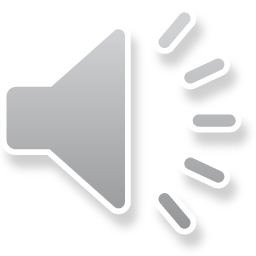 [Speaker Notes: Kodak should focus on continuing research and development. Kodak has already entered development contracts with several developers like Carbon3D.  CEO Jeff Clarke said "Kodak has an extraordinary product and service portfolio, groundbreaking scientific and engineering expertise, and a world-famous and highly trusted brand. We now have the right organizational structure for deploying those strengths to drive growth. We designed this structure to sharpen our focus on performance, predictability and accountability for business results” (Halterman, 2014). Working with Carbon3D, Kodak has developed a new way of 3D printing using CLIP technology and is an echo of Jeff Clarke’s remarks. These partnerships will provide potential patent royalties and increase possible revenue streams. With the push for space exploration, mining, and expansion, Kodak has a unique opportunity to partner with agencies such as SpaceX and NASA to develop 3D printers that can print in zero gravity. With the push towards actual space exploration, Kodak can enter the ground floor of developing technology that will assist in living in space where items can be created through a Kodak 3D printer.]
Marketing
Maintain name brand recognition
Extend into future products with endorsements and partnerships 
SpaceX
NASA
Carbon 3D
 Social media retro campaign
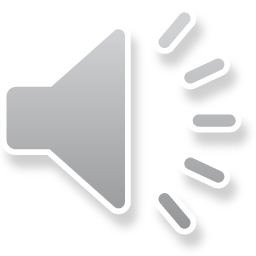 [Speaker Notes: In addition to research and development activities, Kodak needs to maintain their name recognition. R&D activities can help expand the consumer and public awareness of Kodak’s involvement in the marketplace. However, Kodak has an opportunity to increase name brand by entering sponsorships or endorsement deals. For instance, deals with the science teams competing the SpaceX Mars Mission or in partnership with NASA and future satellite missions much like the recent Juno mission. In addition, Kodak can increase their social media platform to inspire and encourage interest in retro products. Kodak should rerelease popular camera equipment with the associated film and accessories for limited editions. Kodak has successfully conducted several festivals to also increase visibility of rerelease products.]
Diversification
Evaluate and acquire horizontal or vertical companies and competitors to diversify and expand base
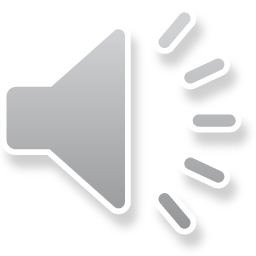 [Speaker Notes: Kodak was forced to divest holdings in multiple companies during their bankruptcy causing their investment portfolio to decrease drastically. Kodak should start investing in stable and up and coming companies that will insulate them from the cycle of the market and smooth earnings. These strategies are a small portion of what Kodak can do to protect their holdings and increase their market share and profits.]
Executive Summary
3D printers
partner with NASA or SpaceX 
make cheaper 
more accessible
Retro Product Production
expand into niche markets
Diversify 
Expand horizontal in 3D market
Expand vertical in publishing and touch technology
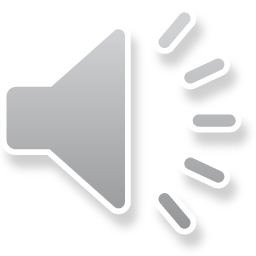 [Speaker Notes: Eastman Kodak is trying to reinvent and rejuvenate their image. They have experienced some setbacks in the form of bankruptcy and shifts in the economy and market. Yet through the expansion of 3D printing technology, development contracts, retro product production, and portfolio diversification, Kodak should be able to carve out a portion of the burgeoning market. With a new outlook built on old traditions, Kodak can reassert itself as the leading organization of imagining and help revolutionize daily life in the modern age.]
References
Chapter 11 Bankruptcy filing- STATEMENT OF FINANCIAL AFFAIRS FOR Eastman Kodak Company, 12-10202 (ALG) (UNITED STATES BANKRUPTCY COURT April 18, 2012).
De La Merced, M. J. (2012, January 19). Eastman Kodak Files for Bankruptcy. The New York Times.
Eastman Kodak. (2016, November 9). Form 10-Q Quarterly Report. Retrieved from Sharholder Files Web site: http://files.shareholder.com/downloads/EK/3952478832x0xS1564590-16-28636/31235/filing.pdf
Eastman Kodak. (2017, March 7). Eastman Kodak's (KODK) CEO Jeff Clarke on Q4 2016 Results - Earnings Call Transcript. Retrieved from Seeking Alpha Web site: http://seekingalpha.com/article/4052986-eastman-kodaks-kodk-ceo-jeff-clarke-q4-2016-results-earnings-call-transcript?page=1
Eastman Kodak Company. (2017, January 1). Company Home. Retrieved February 2017, from Eastman Kodak Web site: http://www.kodak.com/US/en/corp/company/default.htm#
Eastman Kodak Company. (2017, April). The Kodak Values. Retrieved from Eastman Kodak Comany Web site: http://www.kodak.com/global/en/corp/corpResponsibility/kodakvalues_en.jhtml?pq-path=2300595/12986/9555
Geier, B. (2015, March 20). Kodak Looking at Old Patents As New Revenue Source. Fortune.
Halterman, T. (2014, Decemeber 14). Kodak Changing Gears With Micro 3D Printing Business Unit. Retrieved from http://www.3dprinterworld.com/article/kodak-changing-gears-with-micro-3d-printing-business-unit
Molitch-Hou, M. (2016, March 11). Carbon Partners with Kodak for Ultra-Fast 3D Printing Possibilities. Retrieved from 3D Printing Industry: https://3dprintingindustry.com/news/carbon-partners-kodak-ultra-fast-3d-printing-possibilities-73583/
Lucas, Henry C. (2012). The Search For Survival: Lessons from Disruptive Technologies.  ABC-CLIO. p. 16. ISBN 9781440802775. Retrieved 16 March 2017